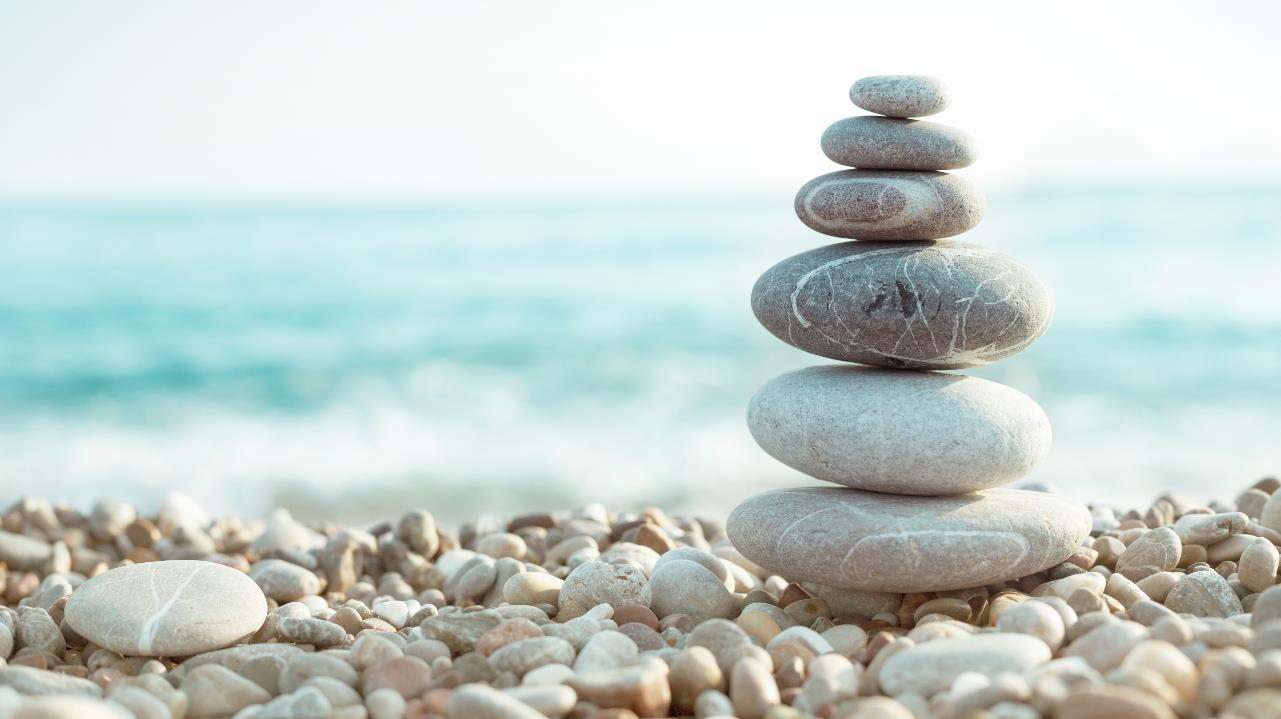 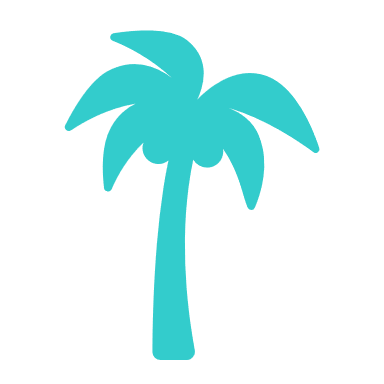 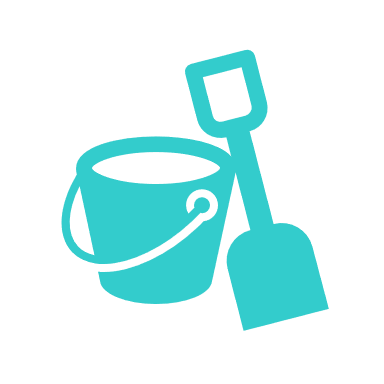 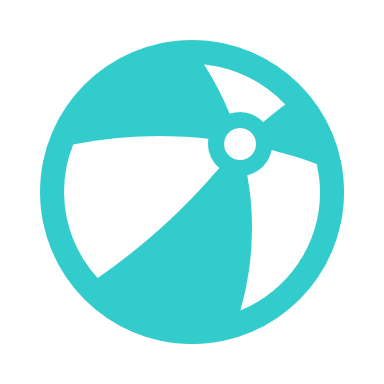 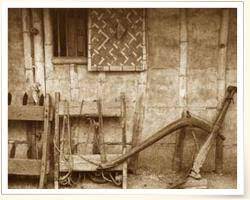 客家文化
客家文化，是指客家人共同所創造的文化，包括客家話、戲劇音樂、舞蹈、工藝、民俗等。客家文化源自中原漢人南遷時自身所保留的唐宋時期的華夏文化和中原文化。崇文重教，耕讀傳家是客家文化的特點，客家文化的基本特質是儒家文化。台灣的客家庄會因區域的不同，其生活、語言及飲食文化皆有不同的特色與差異，而南北客家族群的差異，有了不同的吸引力，並使其擁有不同的特色。
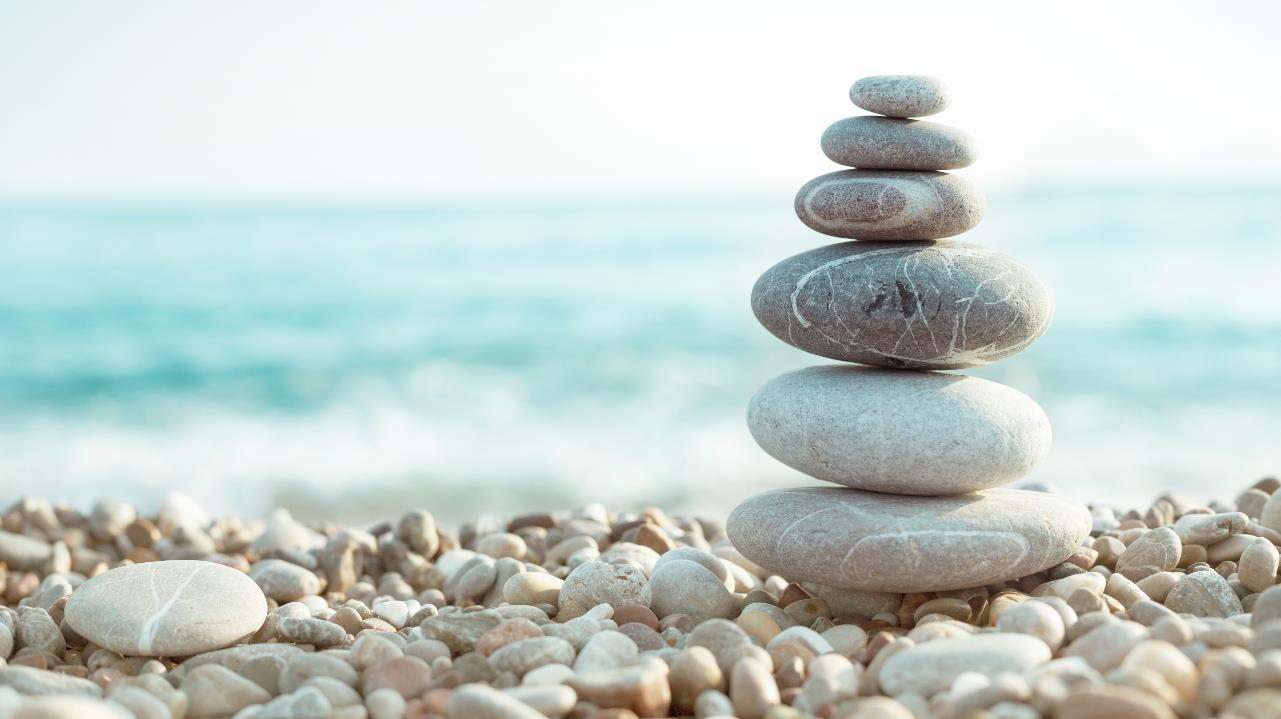 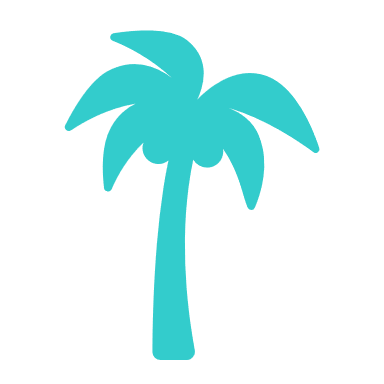 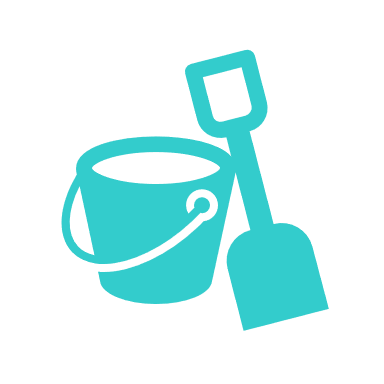 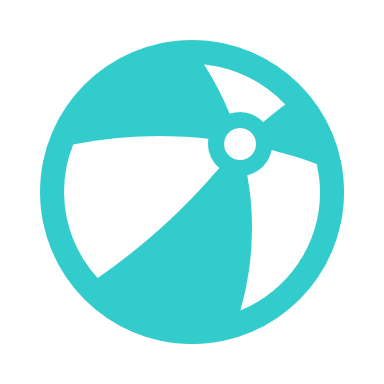 苗栗南苗市場
苗栗南苗市場
苗栗地區各地的生活採買，北苗栗地區以竹南和頭份為主，而中苗栗地區以苗栗市南苗和公館市場為主，其中南苗市場的規模最為旺盛，也最具有客家風味。
        南苗市場位於苗栗市的中正路與博愛路上，販售的物品非常多樣，也可以品嘗許多的客家美食，如黑糖碗粿、粄條、水晶餃等。而許多農家販售各式農莊用品，讓人似乎走回舊時農莊市集的時光隧道。
苗栗南苗市場
南苗市場-吳家水晶餃
該店家已經有三十多年的歷史了，也是在地有口碑的小吃店，其水晶餃皮薄餡多，外皮除Q勁外還帶有層次感，內餡非常入味，一下子就賣光了。
南苗市場-客家米食
此攤客家米食種類不少，有鹹年糕、甜粄、艾草粄、紅豆糕、黑糖糕、客家麻糬、湯圓等，十分有滋味。
南苗市場-肉粽當歸鴨麵線
客家粽裡面有菜脯、豆干和香菇，配料簡單，但很香。當歸鴨的湯頭偏甜，肉質很紮實。四神湯味道很不錯，用料也很實在。
南苗市場-幸福城烘焙屋
其販賣的客家糕點非常道地，有蛋黃酥、鳳梨酥、古早味的大餅。其中肚臍餅深受推薦，小巧可愛又精緻，除傳統口味外，也新增巧克力、草莓、芋頭、地瓜、抹茶、紅豆等新風味。
南苗市場-羅媽媽豆花
至今已有30多年歷史、其豆花主要有紅豆芋圓珍珠等口味。店家配料不管是紅豆還是珍珠，熬煮熟爛程度恰到好處。尤其是芋圓口感最特別，香Q帶勁，有濃郁芋頭香氣，更可吃到芋頭籤呢！
南苗市場-湯家肉圓
此攤商為南苗市場內最受歡迎的小吃店，已有60年以上歷史。特色為渾圓飽滿的肉圓，皮特別厚，餡料有豬肉、筍乾、豆乾等，味道相當夠。
課堂作業：請在下堂課上課之前，蒐集關於客家市場-華新緬甸市場的相關資料，紀錄於引導單上，於下一堂上課使用